Проблемы   воспитательного процесса
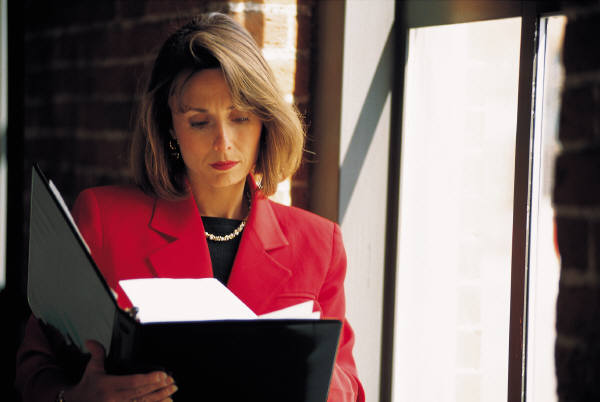 Подготовили:                                                                                        Сластная И.П.                                                                                       Титова Т.Г.                                                                                       Фомина Л.В.
«Воспитание  имеет   приоритет  над образованием.  Создает  человека воспитание»  .                                                                                                                А.   Экзюпери.
В основе Стандарта ФГОС лежит системно-деятельностный подход, который обеспечивает:
Формирование готовности к саморазвитию и непрерывному образованию;
    Проектирование и конструирование социальной среды развития обучающихся в системе образования;
   Активную учебно-познавательную деятельность обучающихся;

   Создавать ситуации возможного выбора учащимися направлений или областей их будущей деятельности во взрослой жизни в соот­ветствии с их индивидуальными особенностями.
Основные цели системно-деятельностного подхода:
Научить учащихся самостоятельно учиться, т.е. в будущем уметь определиться в ситуации необходимости или желания освоить новую специальность или профессию;
 Помочь освоить ключевые компетенции (умения), которые позволят им успешно социализироваться в современном мире. Например, формируем профессиональные компетенции.
Возникающие проблемы в реализации воспитательного процесса
Работа  с родителями
Повышение качества при ограничении времени.
Социальная активность учащихся и класса.
Коммуникативные проблемы.
Дифференцированный   подход в разработке общешкольных  воспитательных  мероприятий .
Вопросы  выработки у детей правильной самооценки (   в свете ФГОС).
Задачи реализации качественного воспитательного процесса.
1.Проанализировать состояние проблем в воспитательной теории и практике.
2. Определить систему показателей качества воспитательного процесса.
3. Принять принципы системы управления качественным воспитательным процессом.
Памятка в реализации основных принципов воспитания.
Принцип личностных ориентаций- отношение к воспитаннику как к личности.
Деятельностный принцип- умение ребёнком использовать свои способности  как главный капитал.
Принцип системности- организация жизнедеятельности общепринятым целям, нормам и правилам.
Принцип инновационности- каждый ученик, педагог- исследователь, новатор, творец.
Принцип преемственности- устанавливает тесные связи между взрослыми и детьми, предполагает открытость ученика и воспитателя для взаимного сотрудничества.